УКРЕПЛЕНИЕ И СОХРАНЕНИЕ ЗДОРОВЬЯ ДОШКОЛЬНИКОВ
РЕЖИМ ДНЯ
ЗАКАЛИВАНИЕ
ЗДОРОВЫЙ ОБРАЗ ЖИЗНИ
ИГРА
СОН
ДОБРОЖЕЛАТЕЛЬНЫЙ КЛИМАТ
ПОЛНОЦЕННОЕ ПИТАНИЕ
Доброжелательный климат
РЕЖИМ ДНЯ
ПРОГУЛКА
СОН
ПОЛНОЦЕННОЕ ПИТАНИЕ
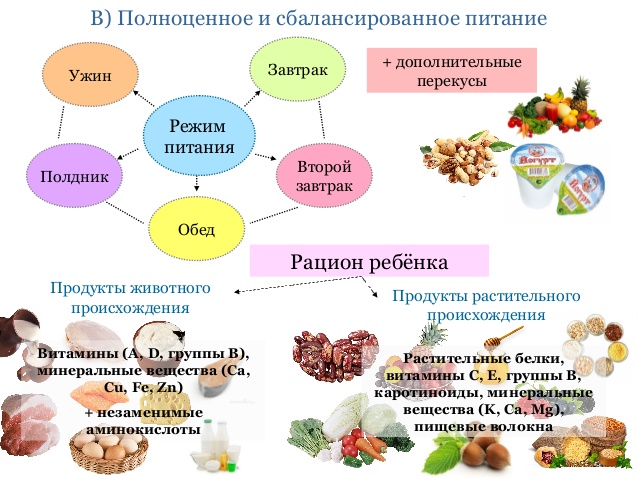 ИГРА
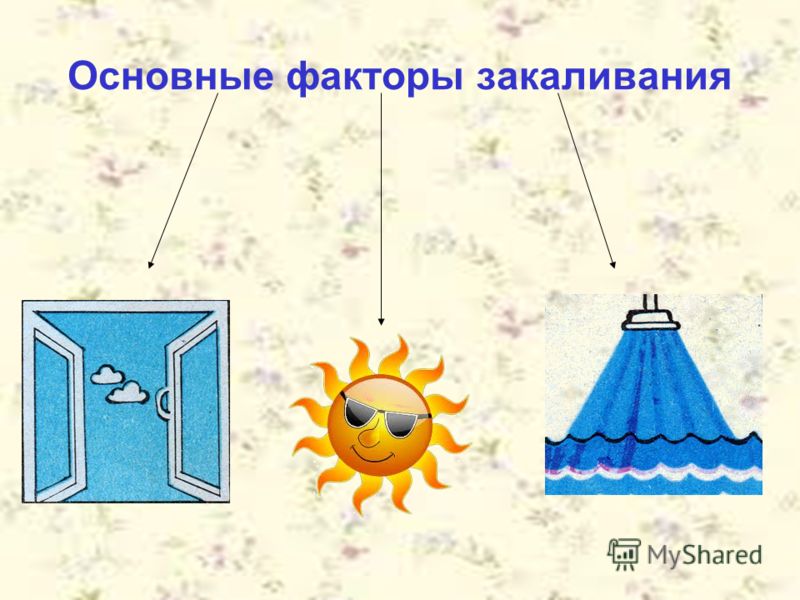 ЗАКАЛИВАНИЕ
Помните здоровье ребенка в ваших руках!